Немного о горохе
Проектная работа 
учащихся 3 класса «В» 
ГБОУ СОШ №1485
Москва 2013
Гипотеза нашего исследования: в комнатных условиях можно не только вырастить горох, но и получить семена для последующей посадки.

Цель исследования: определить опытным путем, наилучшие условия роста гороха.
Цели: 
определить опытным путем, наилучшие условия роста гороха;
определить прорастут ли выращенные нами семена гороха.
Объект исследования – семена гороха.
Предмет исследования – условия роста гороха.
Методы и приемы исследования: практическая работа, наблюдение, беседа, работа с литературными источниками и интернет – ресурсами, анализ.
Практическая значимость работы состоит в том, что её результаты помогут одноклассниками выращивать любимое лакомство и собирать богатый урожай.
Фасоль, приобретённая в продуктовом магазине не проросла.
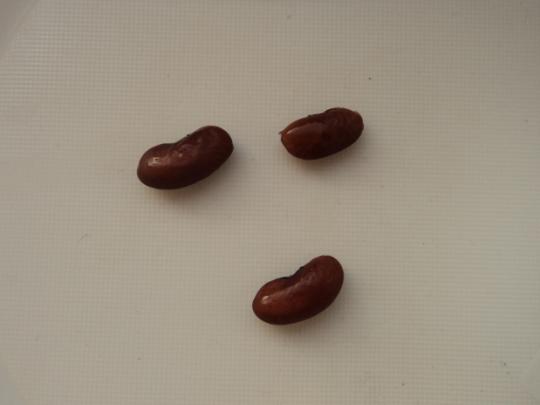 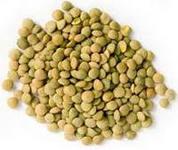 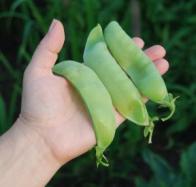 Сорта гороха
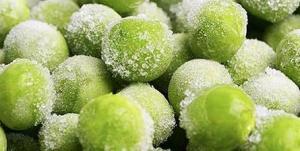 лущильный
горох 
сахарный
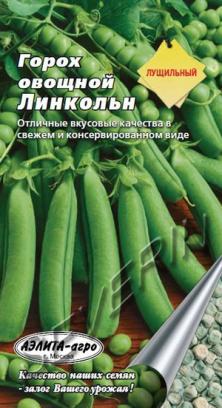 горох мозговой
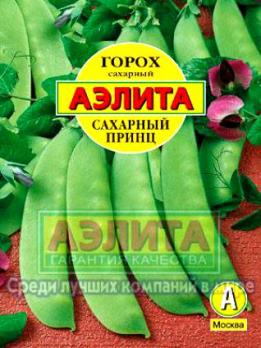 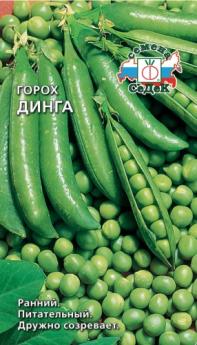 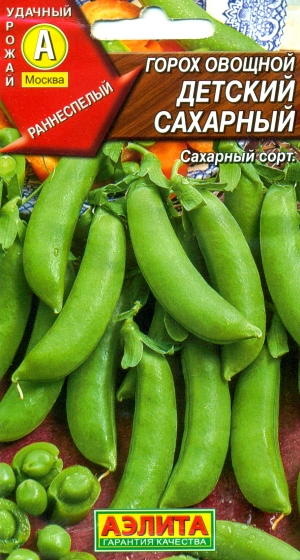 Наш выбор
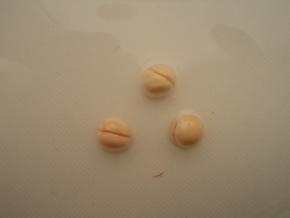 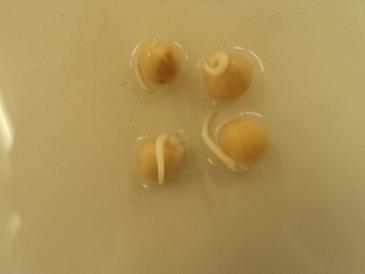 Родиной гороха считают Юго-Западную Азию, где он возделывался еще в каменном веке.
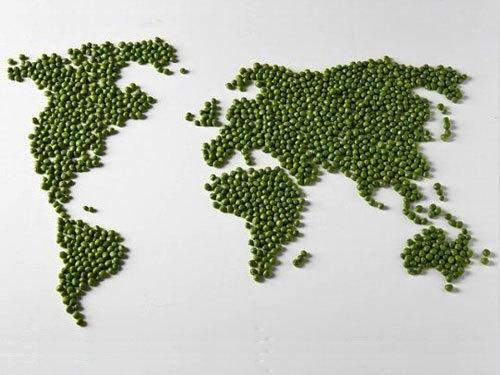 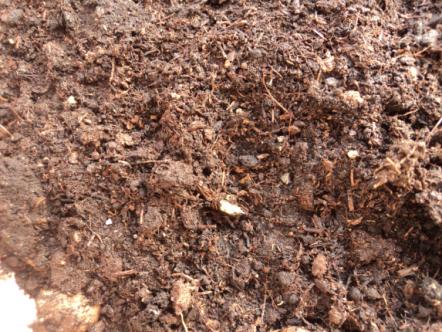 На территории нашей страны он появился вероятнее всего в III–II тысячелетиях до н. э. О  чем свидетельствуют археологические раскопки в Черновицкой и Ивано-Франковской областях.
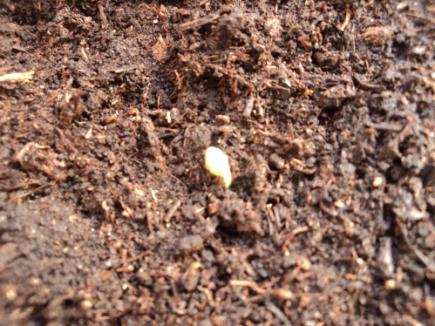 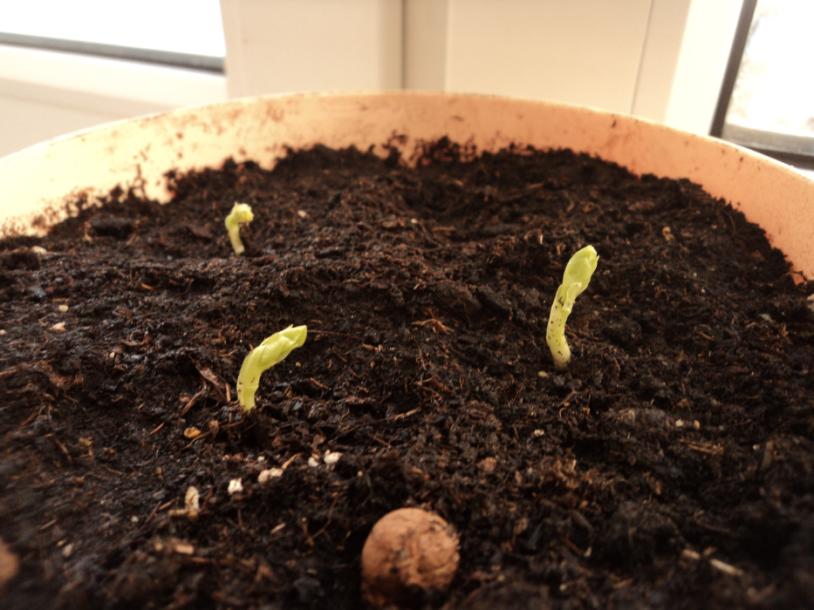 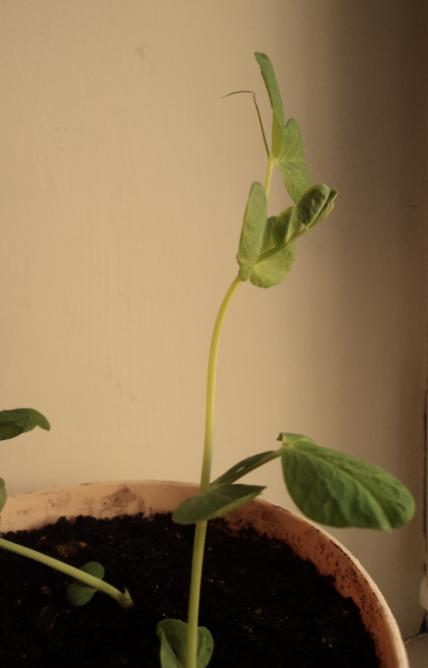 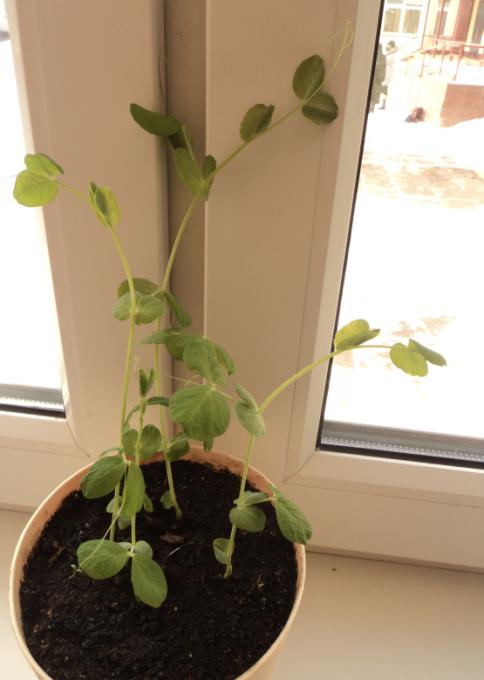 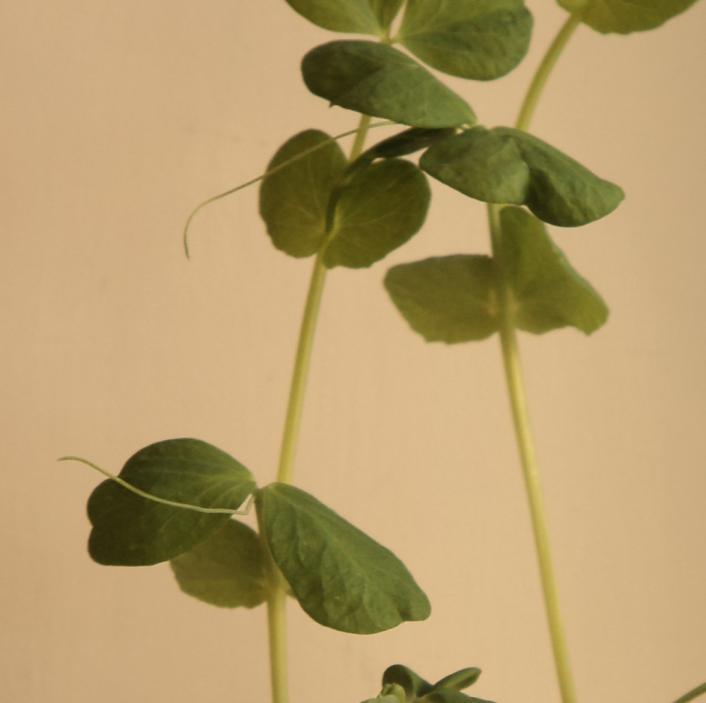 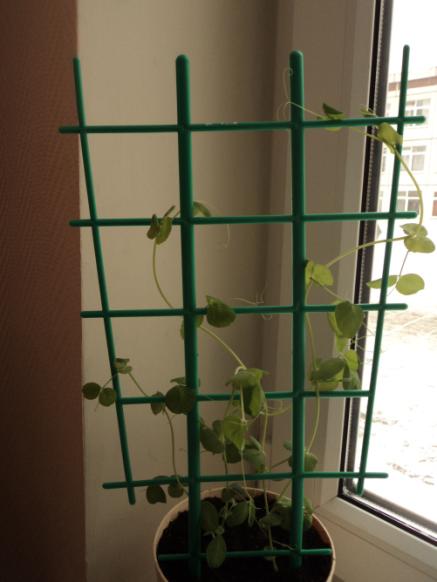 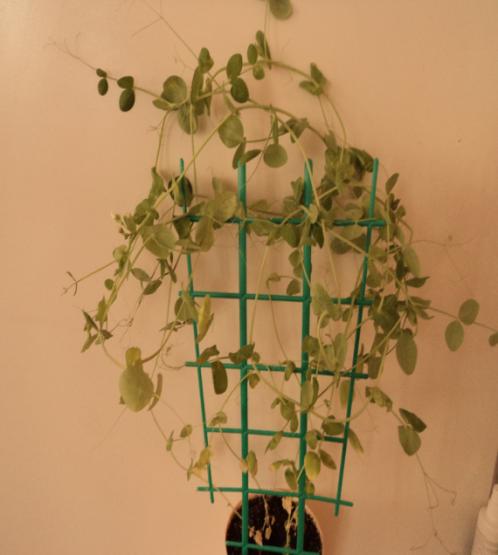 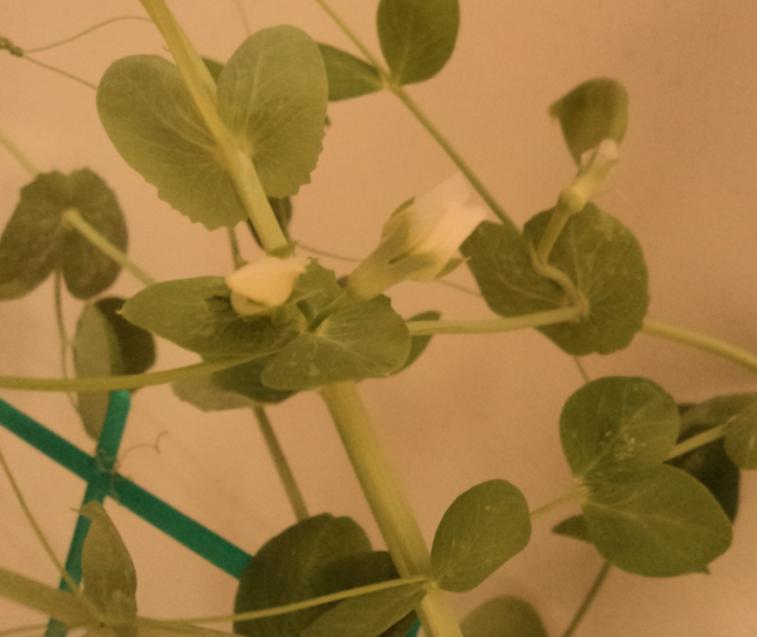 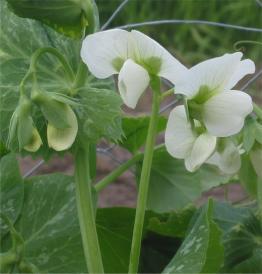 Горох – поистине белковый клад. Он вполне годится для замены мяса, при этом он гораздо лучше переваривается
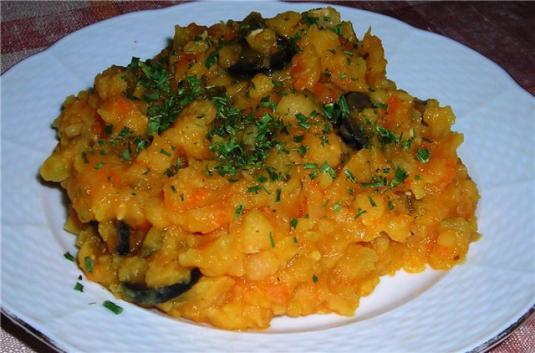 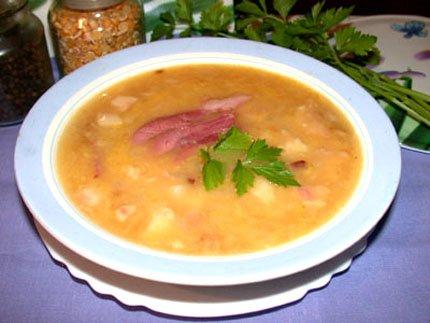 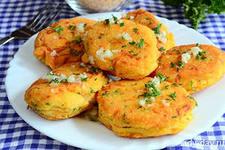 углеводы
жирные кислоты
пищевые волокна
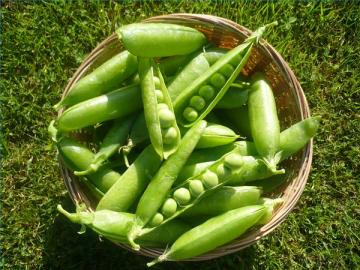 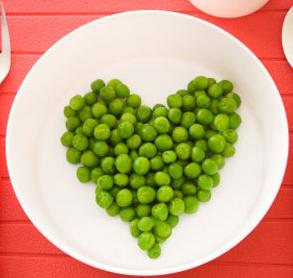 витамины 
А, Е, Н, РР, группы В
макроэлементы: кальций, магний, натрий, калий, фосфор, хлор, сера
микроэлементы: железо, цинк, йод, медь, марганец
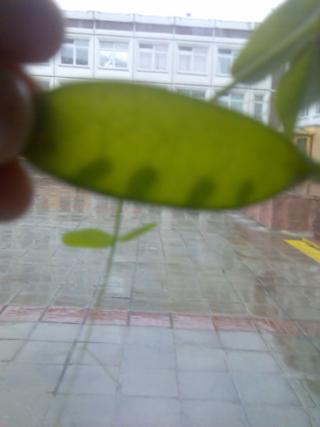 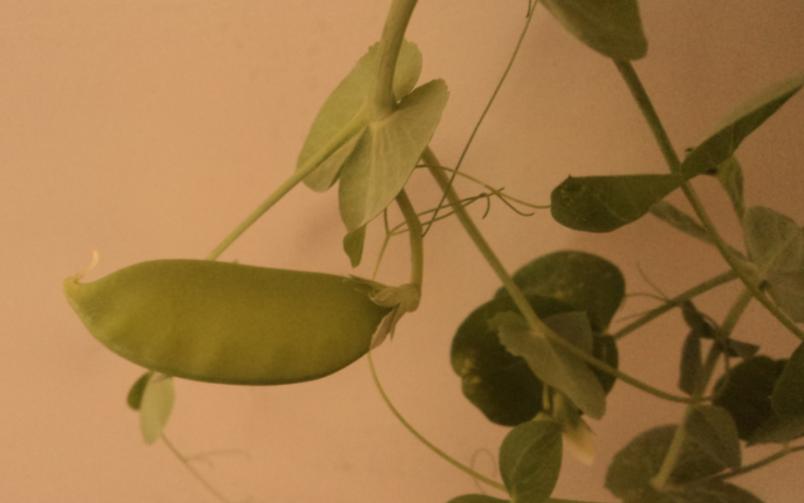 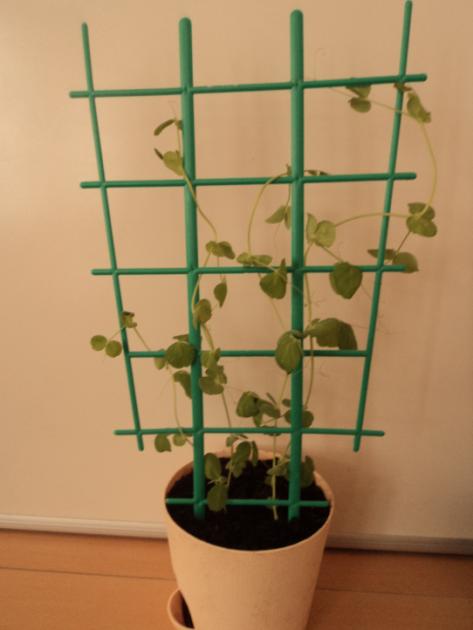 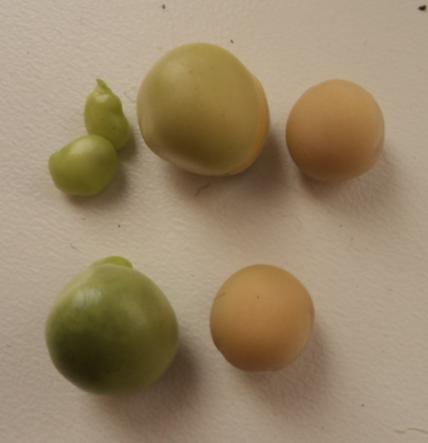 Мы наблюдали все фазы роста гороха:
– прорастание;
– всходы;
– ветвление стебля;
– бутонизация;
– цветение;
– образование стручков;
– созревание;
– полная спелость.
В результате мы выяснили, что:
1.Горошек требует регулярного, хорошего полива, особенно перед и во время цветения.
2. Горошек требователен к освещению и его следует располагать на солнечных, защищенных от ветра участках.
3.Горошек не любит холода и сквозняков.
4.Горошек нуждается в опоре.
5. У горошка глубокая корневая система, поэтому почву надо глубоко перекапывать и рыхлить.
Полученные нами результаты, мы учли при выращивании гороха на огороде летом.
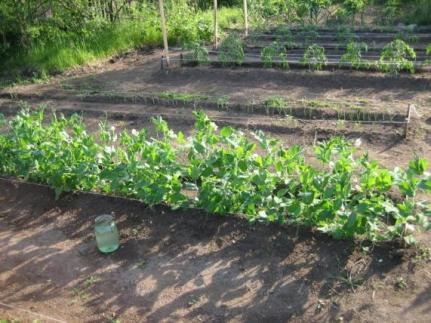 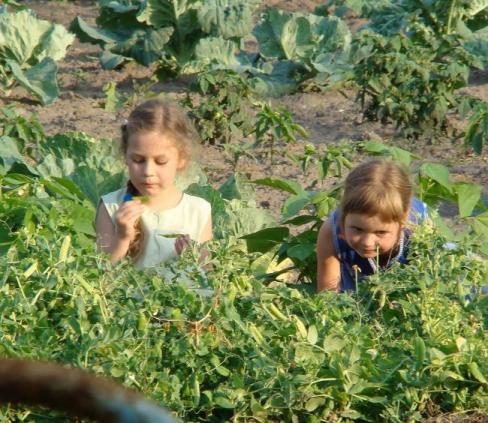 Спасибо 
за 
внимание
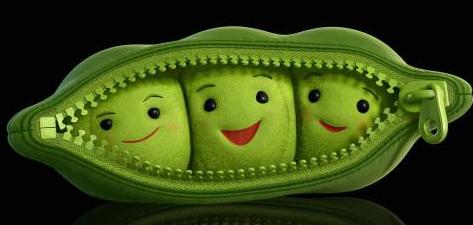